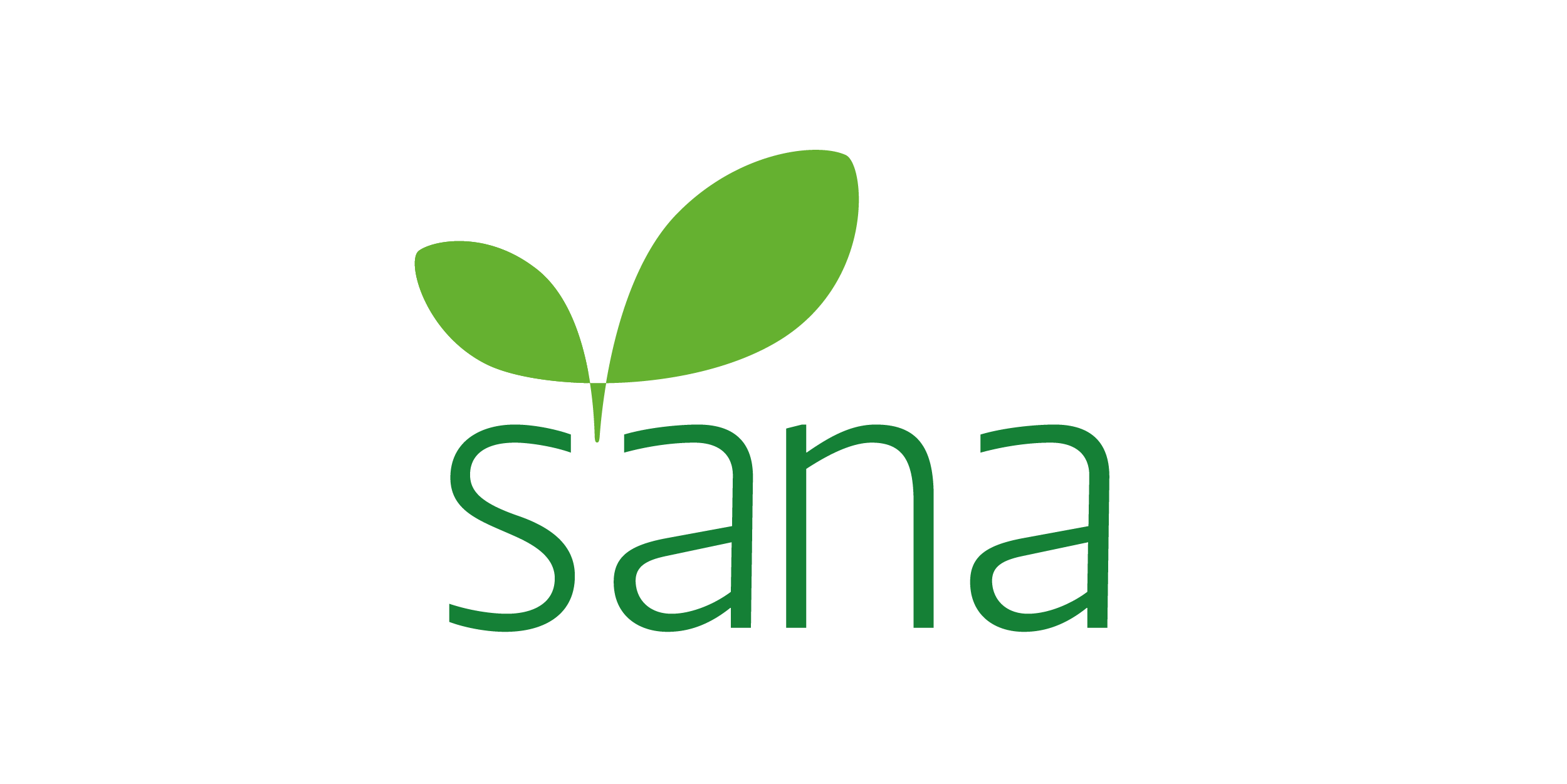 2023
Incontri allo stand del MASAF
Giovedì 7 Settembre
Ore 15.00– 16.30: Presentazione della campagna di comunicazione istituzionale sul biologico «#IOPARLOBIO»
Venerdì 8 Settembre
Ore 10.00 – 11.30: Tavola Rotonda «Prodotti biologici: regimi di importazione e controlli ufficiali all’ingresso in Ue»

Sabato 9 Settembre
Ore 10.30 – 11.30: I distretti biologici: il quadro normativo e il Registro Nazionale dei distretti 
Ore 12.30 – 13.30: Vino biologico: i numeri della filiera 
Ore 15.00 – 16.00: Panoramica delle attività a supporto del monitoraggio dei casi di contaminazione da prodotti non ammessi sui prodotti biologici in Italia e nei Paesi europei
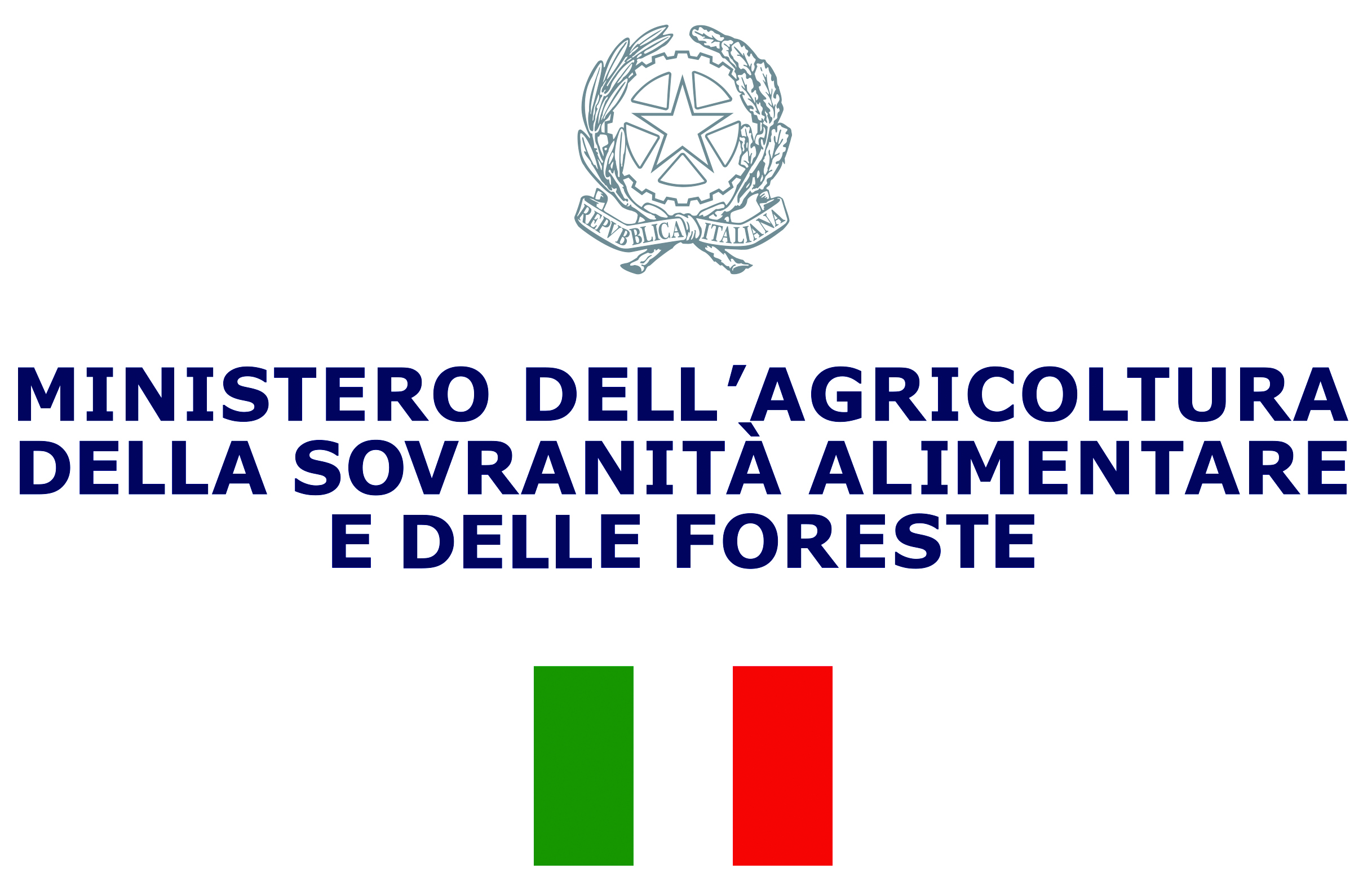 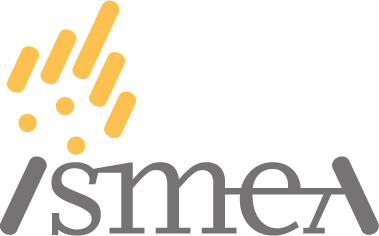 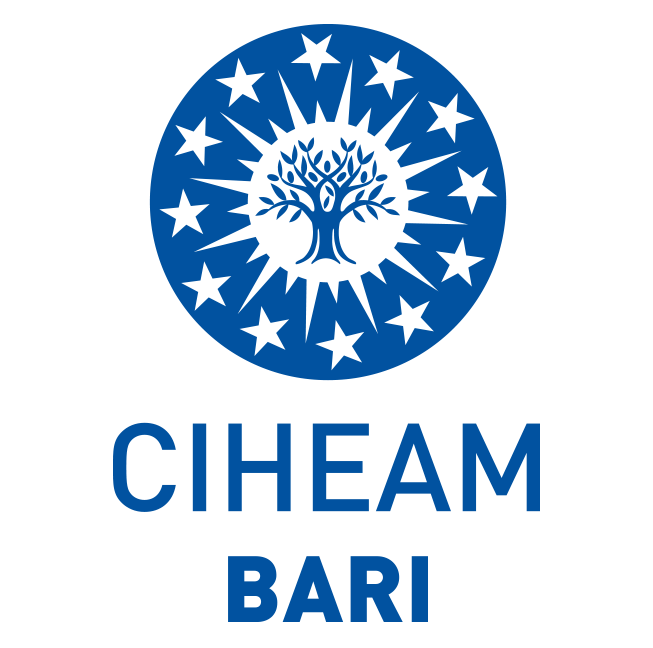 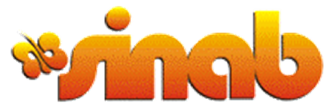